Backup Cellular Communication System for Infrasound Monitoring Stations
 
Maxime Grillandini
Enviroearth
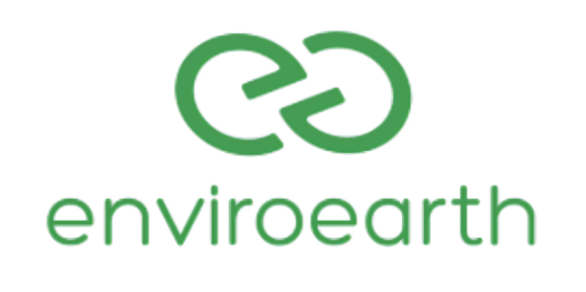 Implementation and testing of the system at our facilities and at an Infrasound station (IS11- Cabo Verde)
Development of a Backup Cellular system for the intra-site communication of infrasound monitoring stations in collaboration with PTS
System design: 

Understanding of IMS network specifities
Hardware development
Data management with VPN tunnel establishment

Global system overview
A promising backup intra-site  communication system for Infrasound Monitoring Station
Please do not use this space, a QR code will be automatically overlayed
P4.2-241
Introduction - Using cellular communication as a backup system for intra-site communication
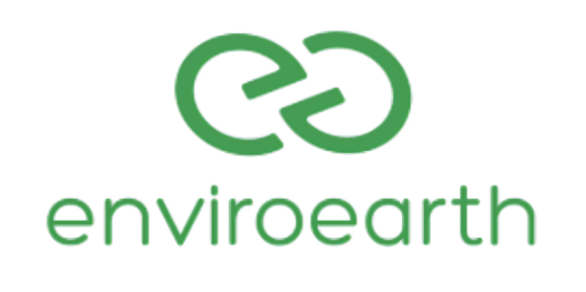 Intra-site communication of all infrasound stations over the network is primordial to ensure direct transmission of information from remote elements to local Central Recording Facilities (CRF):
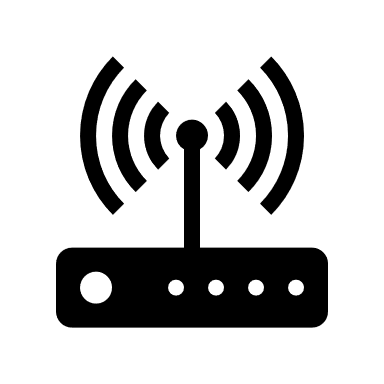 CRF
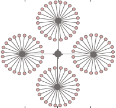 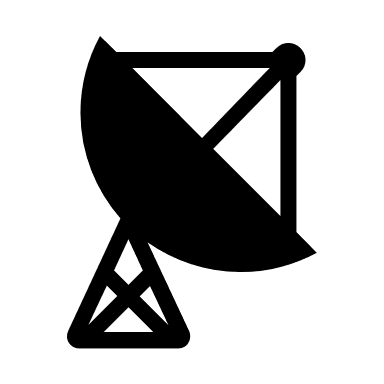 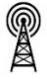 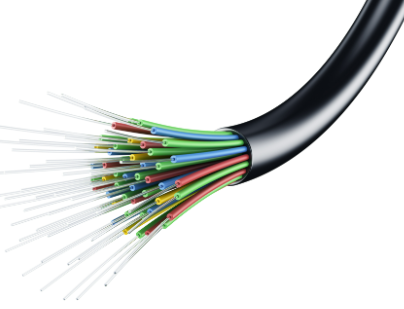 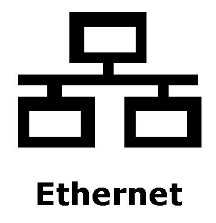 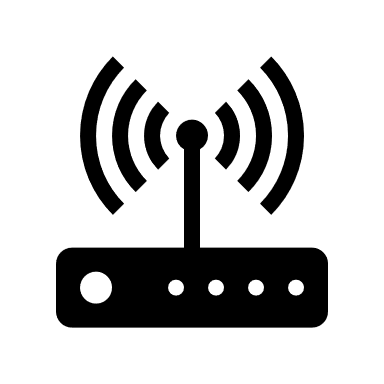 Ethernet
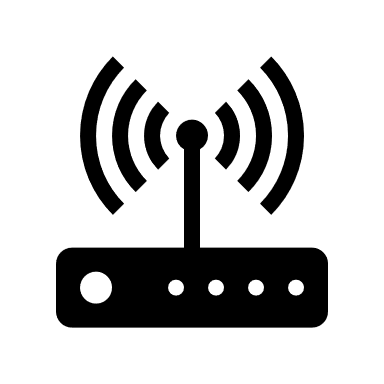 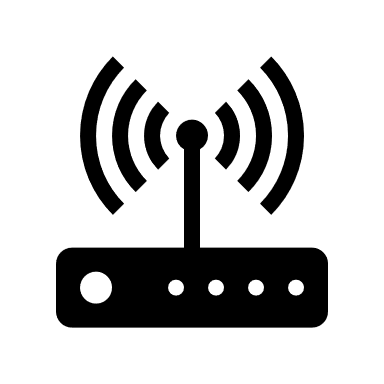 Radio
Fiber optic
VSAT - Satellite
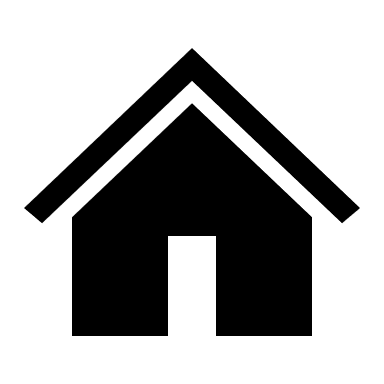 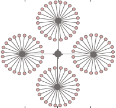 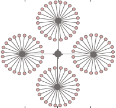 Remote Element side
Existing intra-site communication system
20 km
In collaboration with PTS, Enviroearth has developed a cellular communication system for intra-site communication.
Diagram of an infrasound station with 4 remote elements.
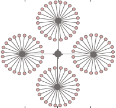 Provide a low power consumption, ergonomic, reliable, secure and continuous data transmission system between the remote elements and the CRF in case of main communication failure and/or outage.
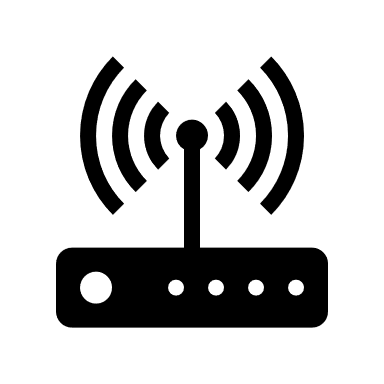  This solution is meant to work as a backup system to the Existing communication system in place at all stations.
Please do not use this space, a QR code will be automatically overlayed
P4.2-241
Objective - Comply to PTS specification
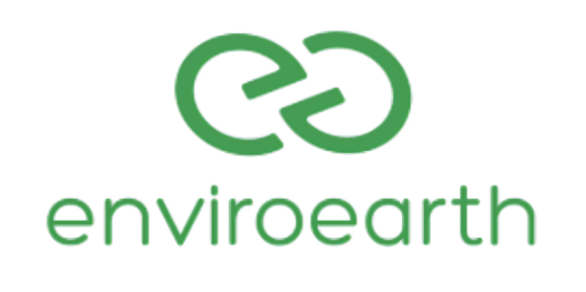 Developing a system conform to PTS specification
ENVIRONMENTAL
NETWORKING
Mobile Technologies: 2G, 3G and 4G
I/O protocols 10BaseT/100BaseT Ethernet;
Cell radius: up to 50 km
Bandwidth: not less than 8 Mbps;
Continuous stream of data: 112kbps 24/7
Working in a private network
Temperature range: 
-40°C to +50°C (for the remote Elements), 
0° to +40° (for the CRF);
IP rating: 
IP66 or better (for the remote Elements), 
IP20 or better (for the CRF indoor equipment);
POWER
Operating voltage: 
12/24 VDC at the remote Elements,
 110/230 VAC (default) or 24 (optional) VDC at the CRF;

Power consumption: 
less than 10 W for the remote Elements,
less than 30 W for the CRF
Please do not use this space, a QR code will be automatically overlayed
P4.2-241
Method - Overall system operation
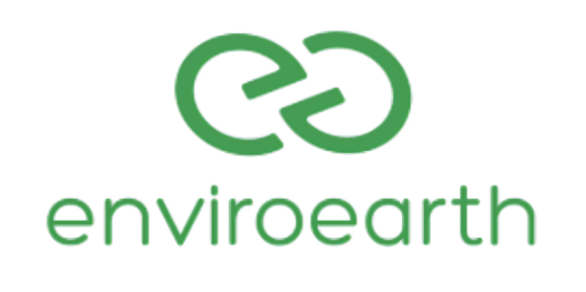 Remote elements
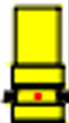 Sensor
Cellular system main components: 

Cellular receiver modem (for the CRF)
Cellular transmitter modem (for the remote elements)
Cellular antenna
Coaxial cable
Surge protection device (SPD)
Digitizer
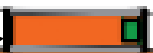 ISP network (2G/3G/4G)
VPN tunnel communication via ISP network
Ethernet Hub
Cellular modem
(Transmitter) + antenna
Cellular modem Characteristic:

Built-in Failover mode: allow automatic switch in case of existing intra-site communication outage
Theorical peak consumption of 5W
1x SIM card slot
-25°C/+60°C
Backup cellular communication
VPN server management
Existing intra-site communication
CRF
Cellular modem
(receiver) + antenna
VPN tunnel communication via ISP network
Network :

VPN tunnel management
Cellular system running within a pre-established cellular network (2G/3G/4G)
ISP network (2G/3G/4G)
Ethernet Hub
Please do not use this space, a QR code will be automatically overlayed
PC
Satellite communication to VIC
P4.2-241
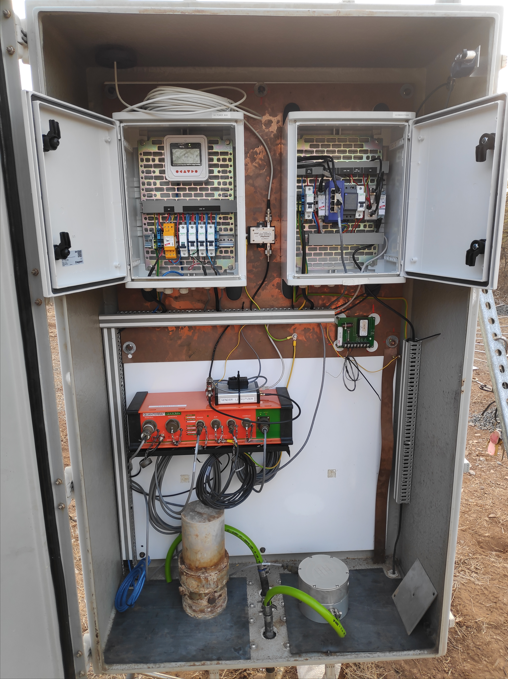 Vault entrance
Results - System implementation at IS11, Cabo Verde station
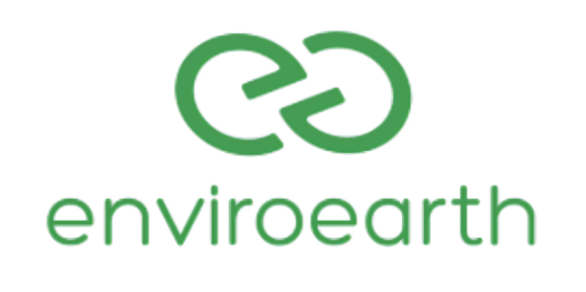 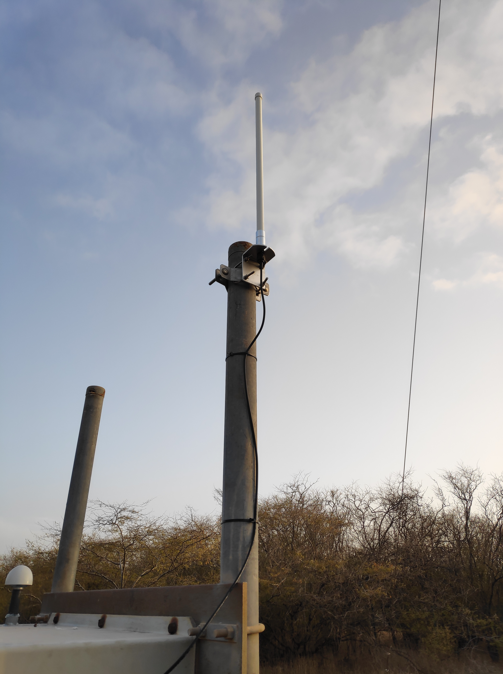 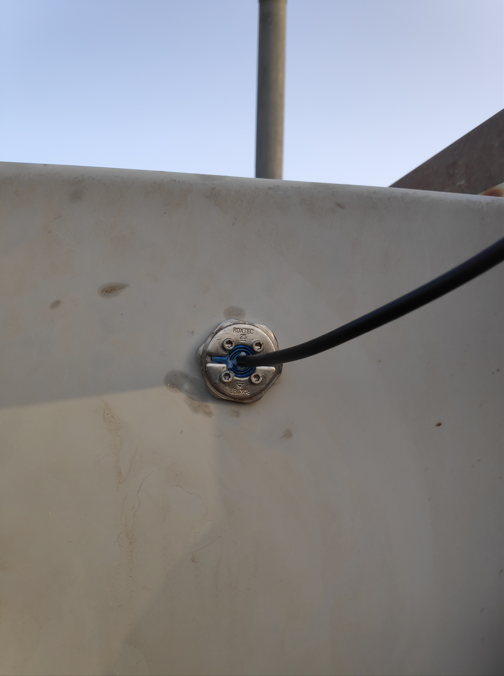 a)
b)
IS11 characteristics:

1 CRF
8 remote elements
Intra-site communication through Radio
Solar panel power system at the remote elements – 12VDC
Ethernet Hub connection
Cellular modem
Ground connection
SPD
Antenna installation (a) and cable entrance in the vault at a remote element (b)
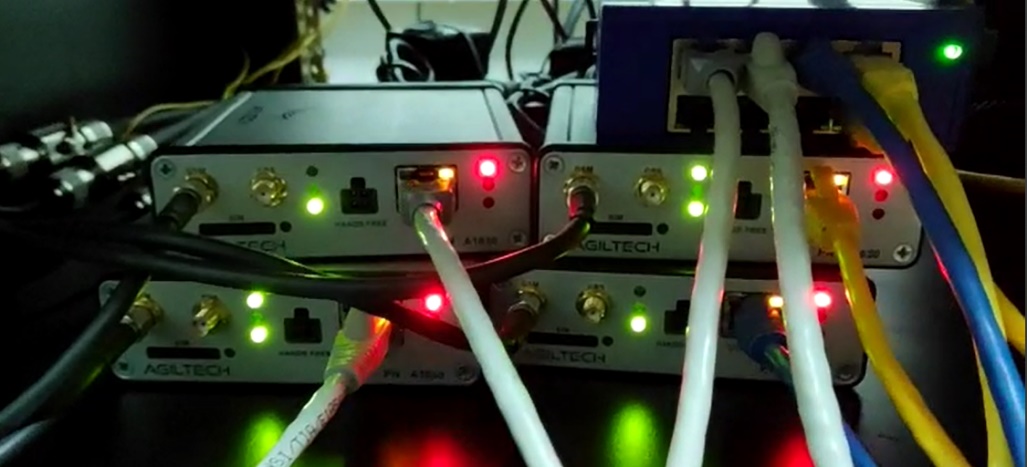 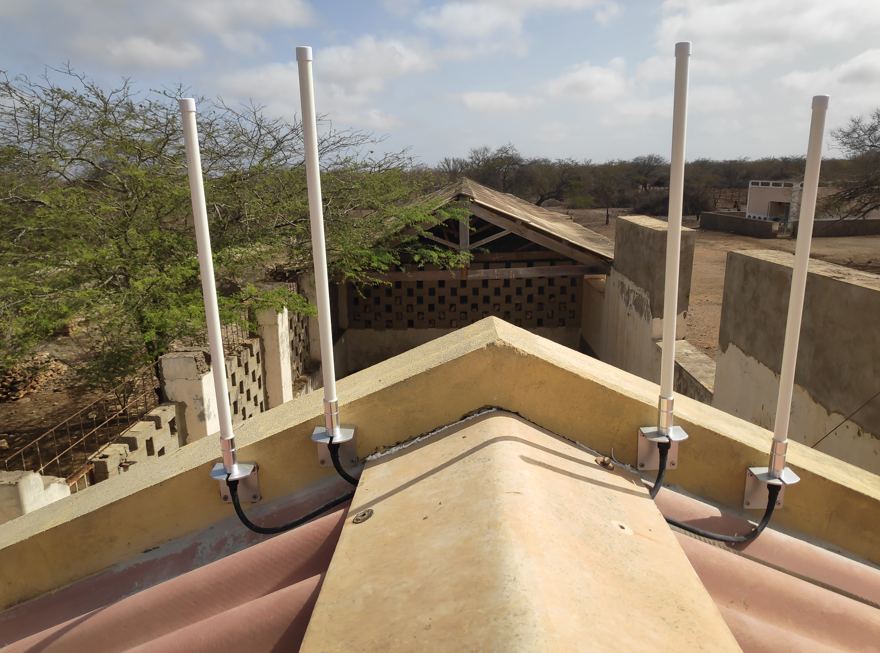 Please do not use this space, a QR code will be automatically overlayed
Old sensor
Cellular modems installation at the CRF
Cellular antennas installation at the CRF
P4.2-241
Installation of the cellular system inside a vault at a remote element
Test results and conclusion
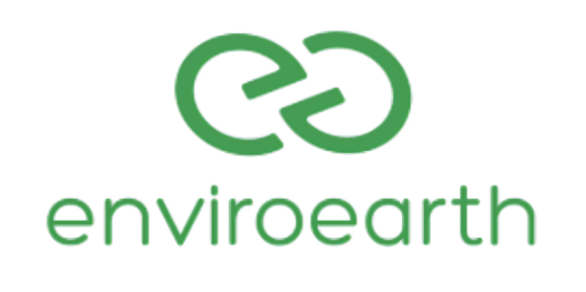 Testing the failover operation of the system
Test: Simulation of a communication outage of the intra-site link (radio) at the CRF.  

Procedure: Disconnection of the radio ethernet cable from the CRF main ethernet Hub. 

 Observation: 
Success of the failover operation of the cellular system that brought up data after the intra-site communication outage.
Proper functioning of the VPN tunnel
Too long failover duration which took almost 4 hours – assuming to be cause by the poor signal quality at every remote elements
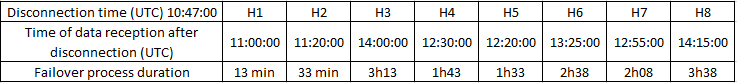 Timetable of failover duration for each site (this table gives a rough estimation of the time)
Grafana tool – graphic showing the failover duration for each site
IN CONCLUSION
General aspects of the system:

Very easy on-site installation 
Very low power consumption – 0.35A, 12V ~4W
Data secured management with VPN tunnel
System adapted for every  Infrasound station over the network
Performance limited by the quality of the local Internet network
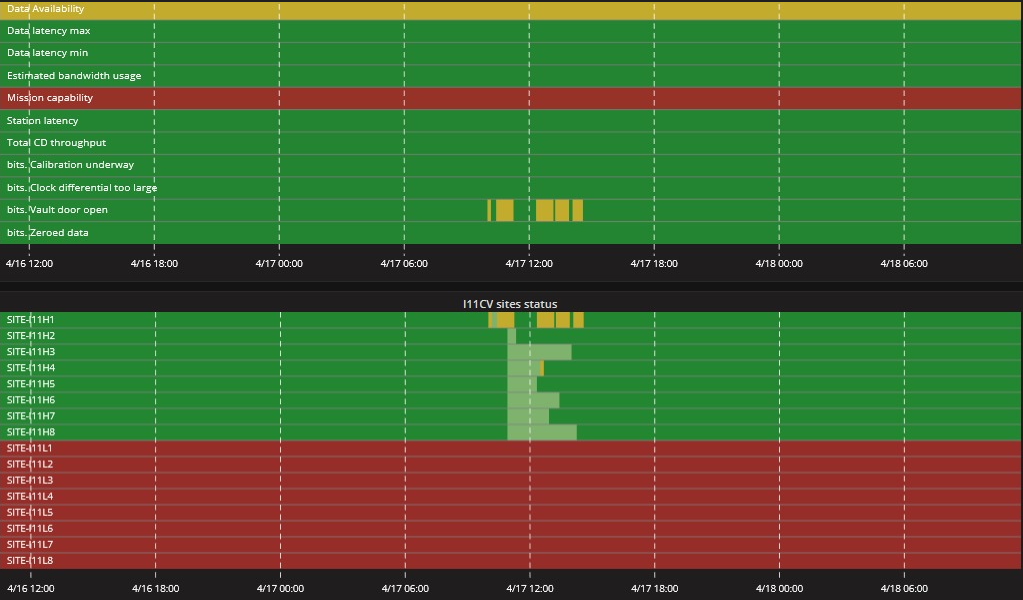 A promising backup intra-site  communication system adapted for Infrasound Monitoring Station.
Please do not use this space, a QR code will be automatically overlayed
P4.2-241